FSS2020 Initiatives: Financial Markets Sector Updates
A PRESENTATION TO 2017 Q2 CAPITAL MARKET COMMITTEE MEETING (CMC)
 BY:
M.D. SULEYMAN
DIRECTOR FSS2020
Outline
FINANCIAL MARKETS FORUM
FUNCTIONS OF FINANCIAL MARKETS FORUM
 FINANCIAL MARKET FORUM MEMBERS
 ACTIVITIES OF INSTITUTIONS
REVIEW OF SOME OF THE FINANCIAL SYSTEM BILLS 
NEXT STEPS
Slide 2
FINANCIAL MARKETS FORUM
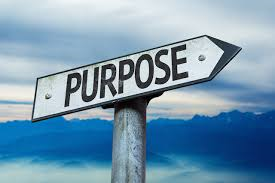 To provide a consultative forum that can effectively address the issues and risks arising in the Nigerian Financial Markets with particular reference to the achievement of the FSS2020 Financial Markets Strategy.
3
FUNCTIONS OF FINANCIAL MARKETS FORUM
The functions of the Financial Markets Forum are:

To facilitate co-operation among FSS2020 implementing institutions in initiating, developing, carrying out and monitoring measures designed to ensure the achievement of FSS2020 Financial Markets initiatives
To assist in the resolution of issues relating to the collaborative efforts of implementing institutions towards the achievement of FSS2020 Financial Markets initiatives.
To assist in the development, review and monitoring of standards, practices, procedures and policies towards the achievement of FSS2020 initiatives. 
To consult with the stakeholders on any proposed changes to the standards, practices, procedures or policies relating to the strategic objectives of FSS2020 Financial Markets
4
FINANCIAL MARKETS FORUM MEMBERS
The Forum is a key part of the implementation framework of the FSS 2020 Financial Markets Initiatives.  The following Institutions are members of the Forum:
Central Bank of Nigeria
NDIC
Securities & Exchange Commission
Debt Management Office
Nigerian Stock Exchange
Nigerian Commodities Exchange
FIRS
Financial Reporting Council
FMDQ
CSCS
NASD
Investment and Securities Tribunal ( IST)
AFEX Commodity Exchange
5
ACTIVITIES OF INSTITUTIONS
Slide 6
ACTIVITIES OF INSTITUTIONS - Contd
Slide 7
REVIEW OF FINANCIAL SYSTEM BILLS
NEXT STEPS
Improve engagement of high level discussion with stakeholders to drive the reform program and align the initiatives
Ensure regular  quarterly forum meeting with stakeholders to review progress on the implementation of strategies
Continue collaboration for the passage of relevant financial system bills 
Improve collaboration amongst stakeholders to deepen the bond market and the development of derivatives
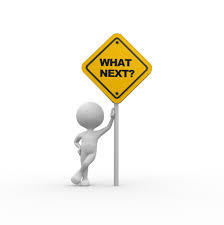 9